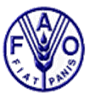 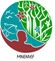 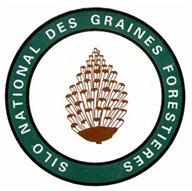 PREPARATION DU RAPPORT NATIONAL SUR LES RESSOURCES GENETIQUES FORESTIERESTCP/MAG/3302
Atelier de lancement 
CNEAGR, 29 juin 2011.
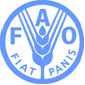 Contexte global
11ème  session en juin 2007 de la Commission des ressources génétiques pour l’alimentation et l’agriculture (CRGAA) de la FAO urgence de conserver et d’utiliser durablement les ressources génétiques forestières  demande de  préparation d’un rapport sur l’État des ressources génétiques forestières mondiales (ERGFM) à présenter en 2013.

 19ème session en mars 2009: Examen et appui du Comité des forêts sur la préparation d’un rapport sur l’ ERGFM, invitant instamment ses pays membres à collaborer avec la FAO et ses organisations partenaires à la production du rapport.

Approche impulsée par le pays en rassemblant les données et informations nécessaires sur l’état de leurs ressources génétiques forestières. 

Désignation des points focaux nationaux (PFN) en qualité de centres de liaison pour la FAO pendant le processus avec des lignes directrices  pour la préparation des rapports de pays

COP 10 de la CDB  réunie en octobre 2010 importance de la diversité génétique forestière pour la conservation et l’utilisation durable de la diversité forestière, face au changement climatique et  à la résilience des écosystèmes forestiers

Plusieurs ateliers régionaux de sensibilisation et de formation depuis 2009
Contexte national
Enjeux nationaux dans l’élaboration du rapport
Disposer de base pour la planification stratégique de la conservation, de l’utilisation durable et du développement des RGF
Connaître l’état des RGF et leur rôle dans les systèmes de production
Evaluer la contribution actuelle des RGF au développement durable des forêts, à l’alimentation et l’agriculture
Etablir des mesures de renforcement de cette contribution
Formuler les besoins et priorités en matière de renforcement de capacités
Démarche méthodologique
Chronogramme
Parties prenantes identifiées  (liste non exhaustive)
Merci de votre aimable attention!